General election
		workshop for KS2
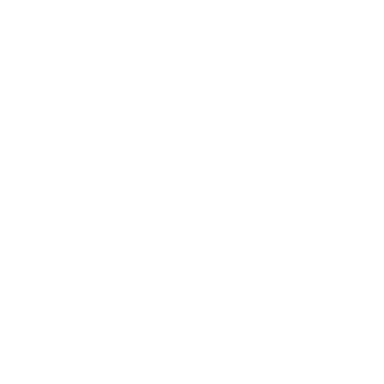 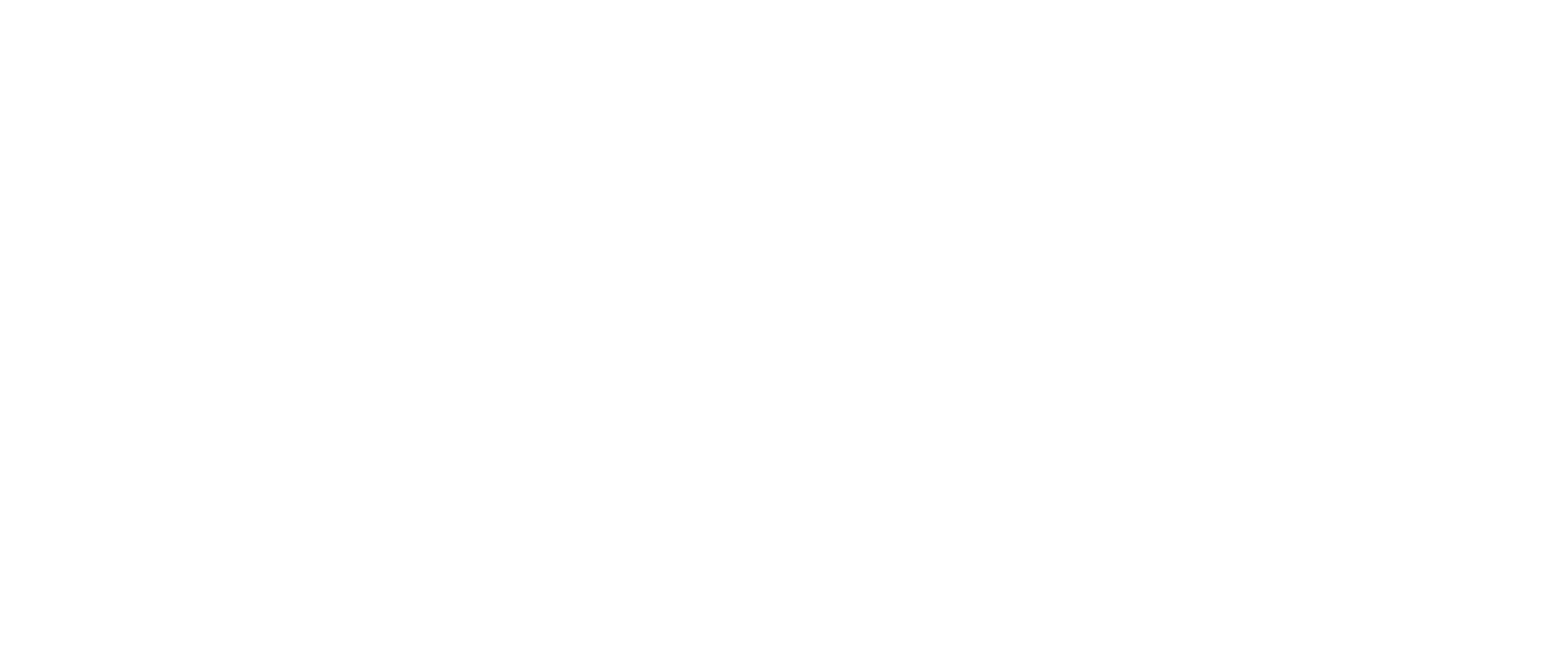 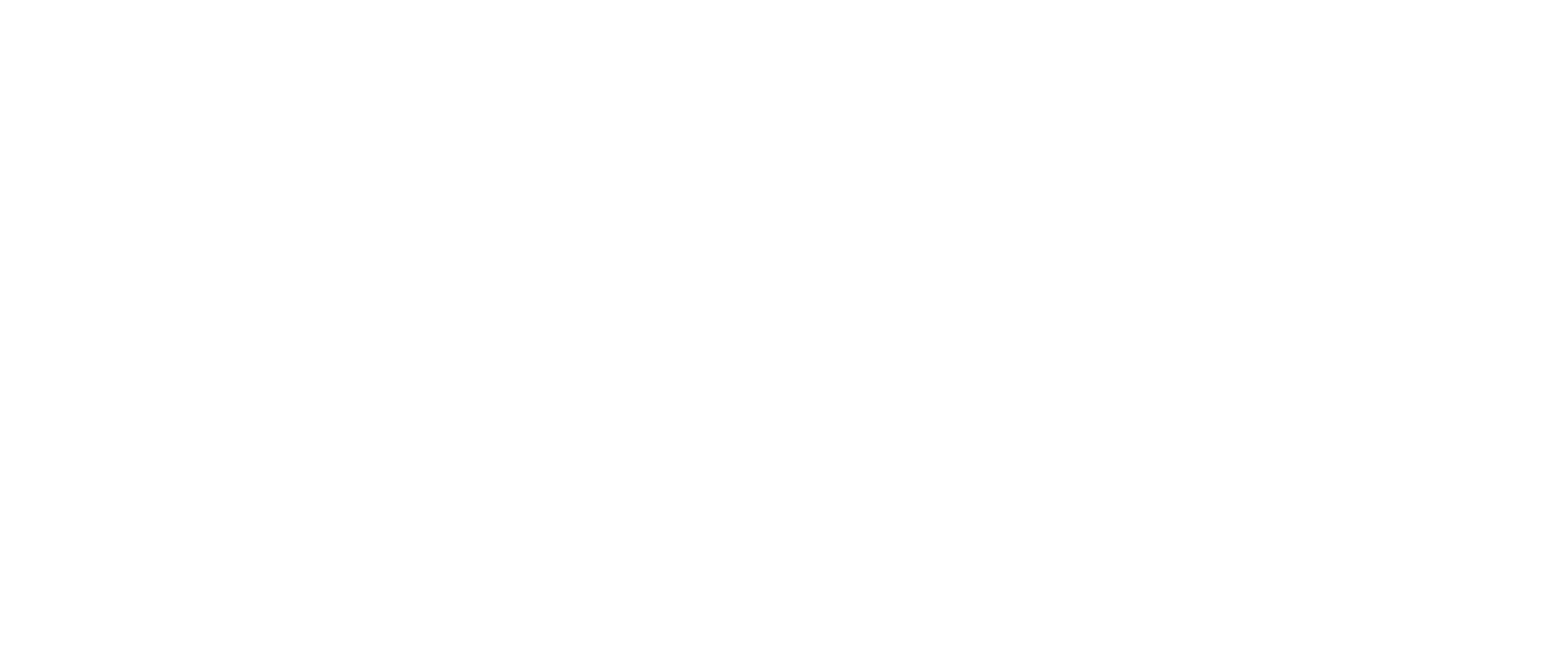 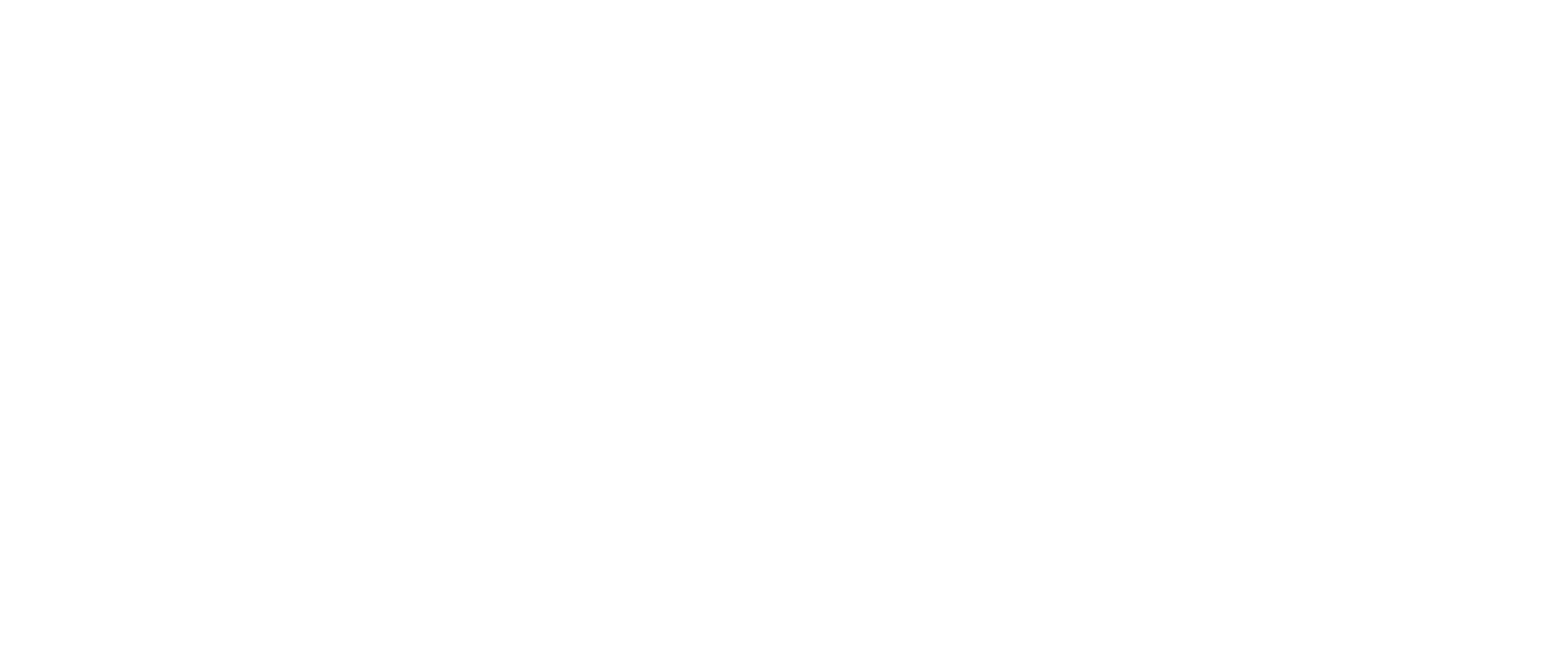 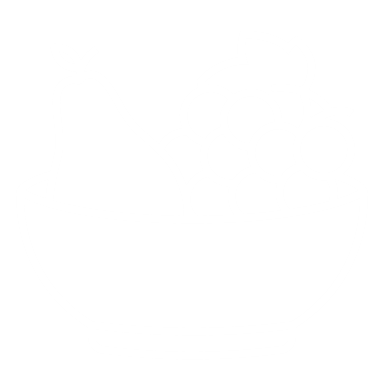 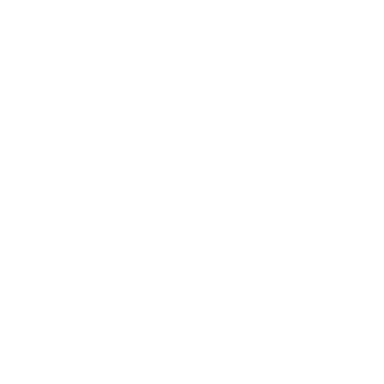 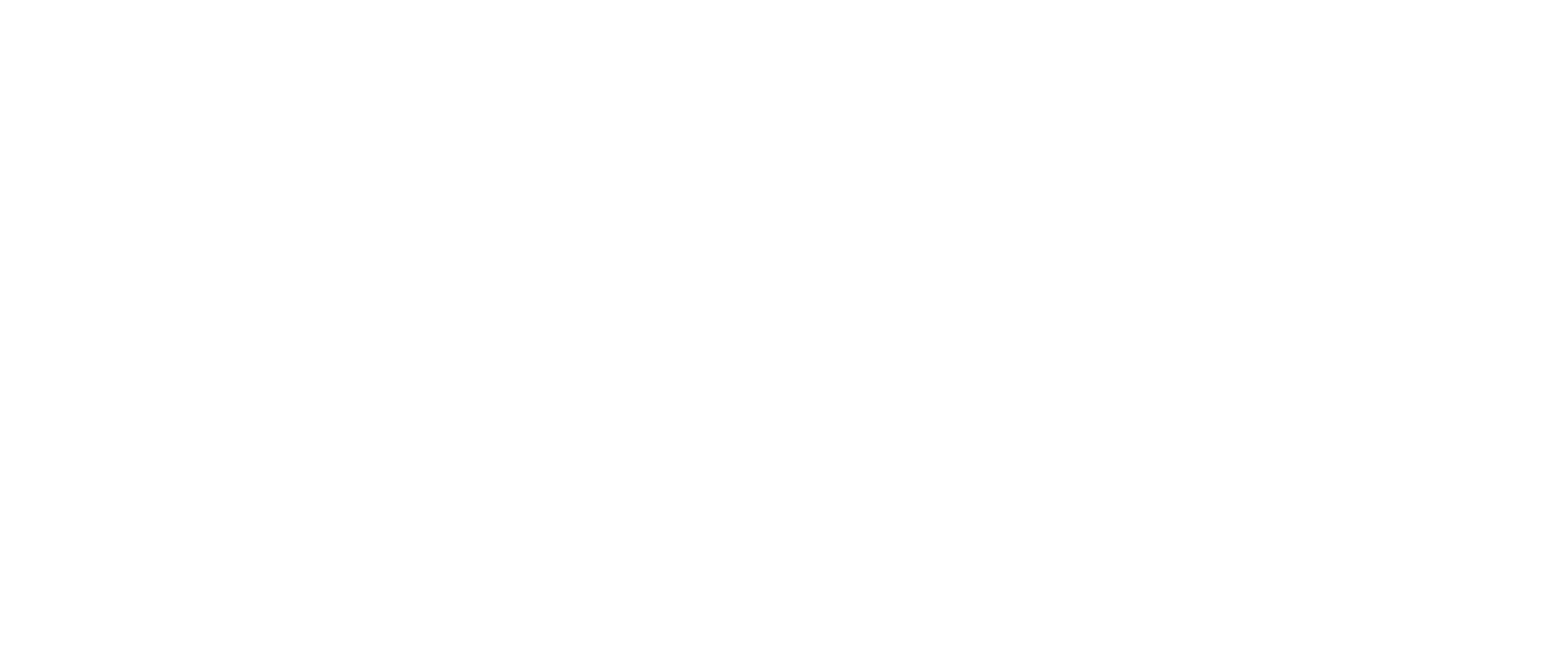 Clean water
Enough food
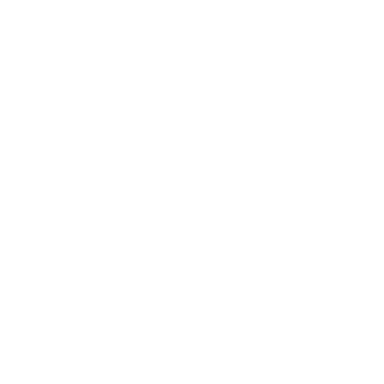 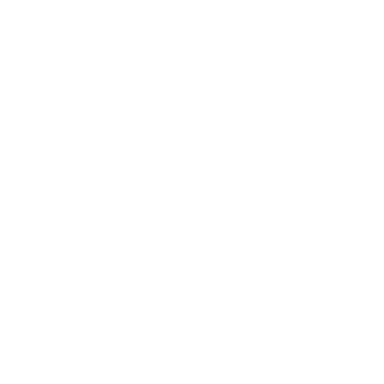 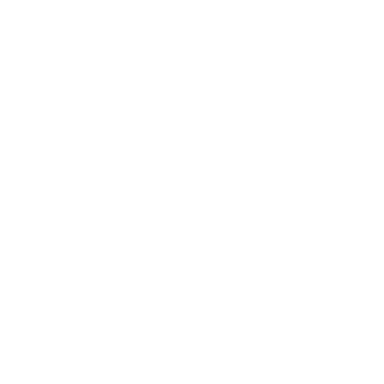 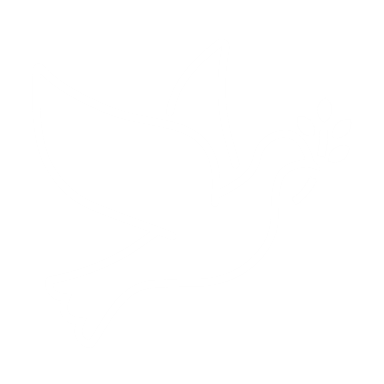 Doctor or nurse
Live in peace
School
Safe home
The Common Good
Subsidiarity
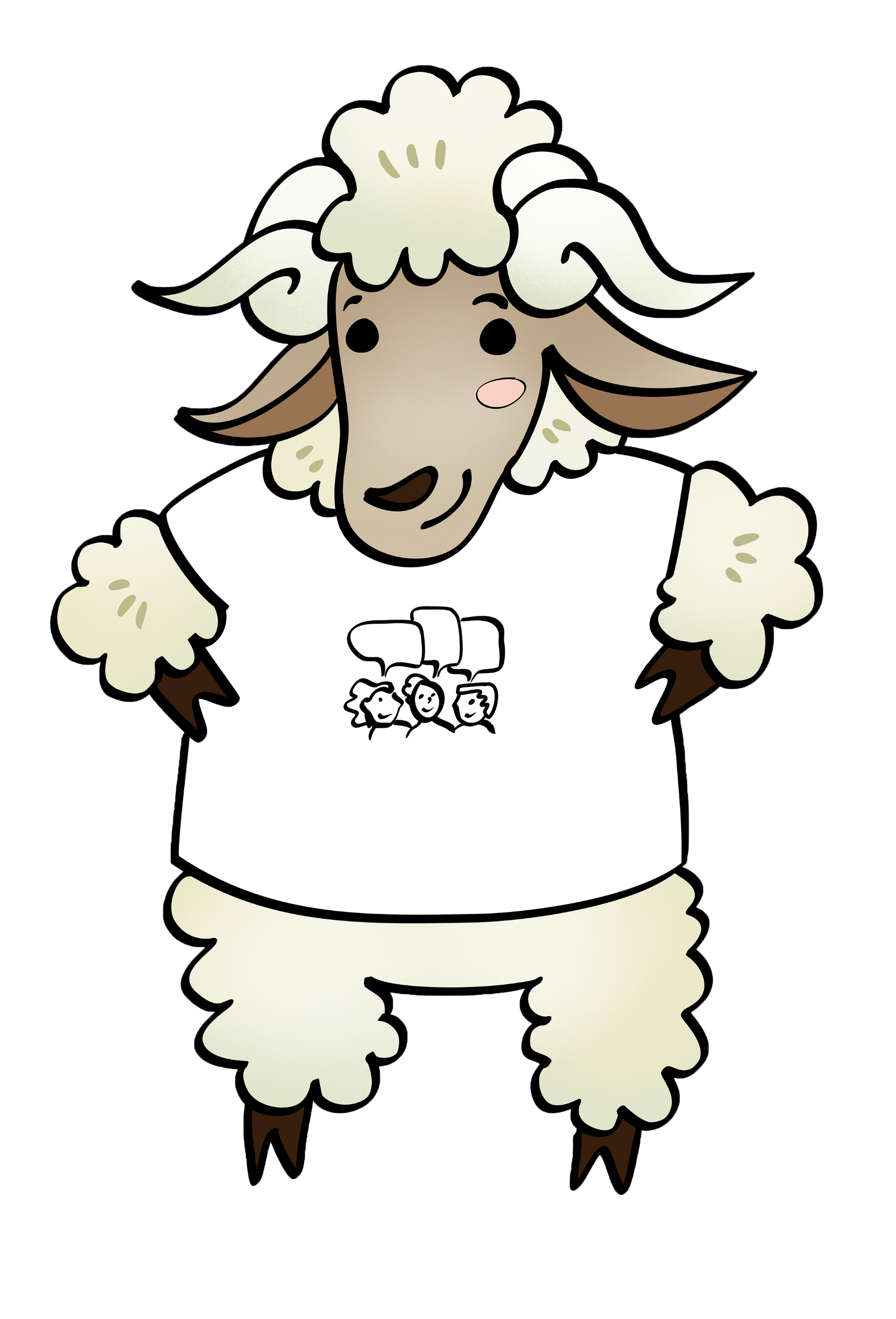 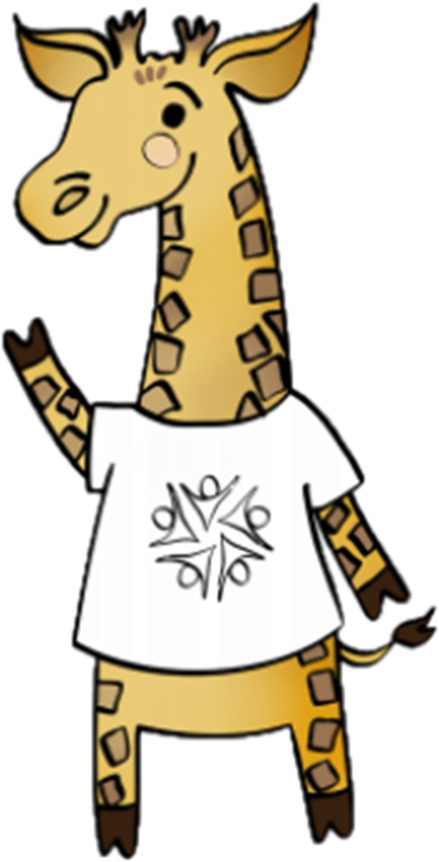 Thinking of everyone
Everyone should have a say
Is this fair?
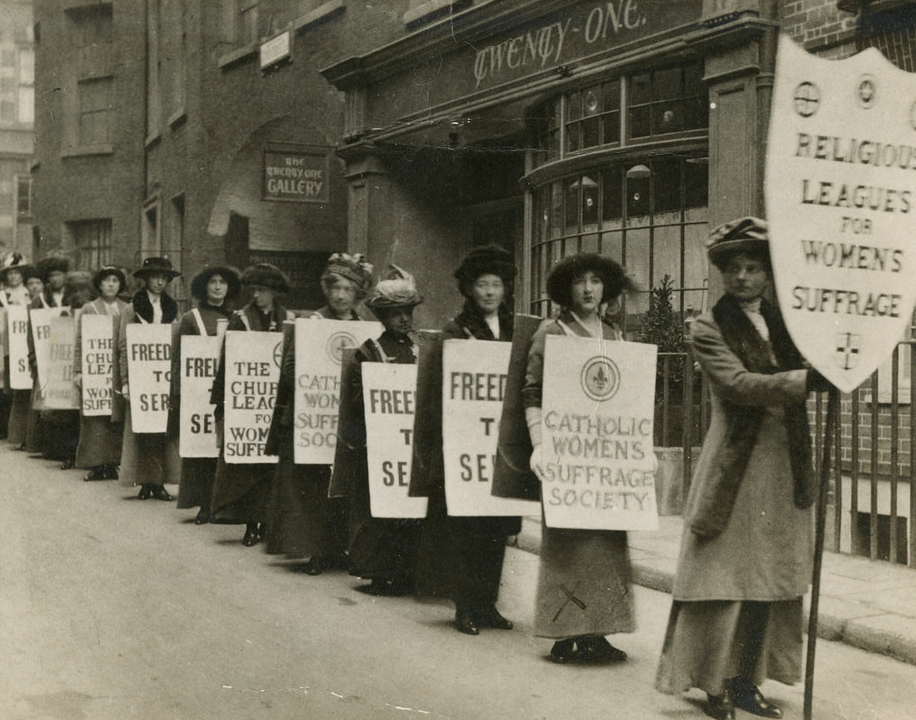 [Speaker Notes: Story 1 (Shristi/Luc):
150 years ago in the UK, whether you were a man or woman decided whether you got to have a say or not. But groups of people worked together to make that change. Does anyone know what any of these groups of people were called? Suffragettes, suffragists, Emmeline Pankhurst etc. They spoke out for what they believed in and made change happen.]
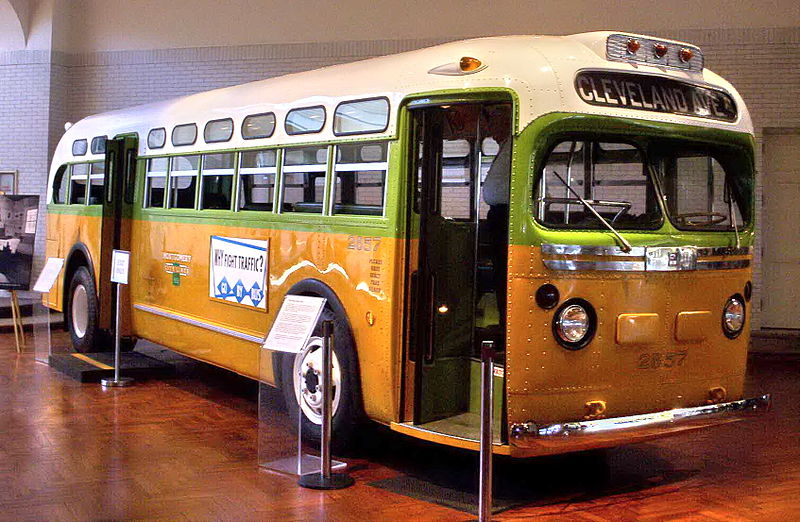 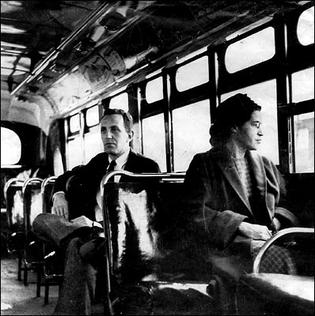 [Speaker Notes: Story 2 (Sid/Luc)

In parts of the USA 80 years ago, where you sat on a bus depended on the colour of your skin. Does anyone know this woman’s name? She was called Rosa Parks and she spoke out for what she believed in and made change happen.]
What is a general election?
Democracy
Demos	 Kratia
Power of the people
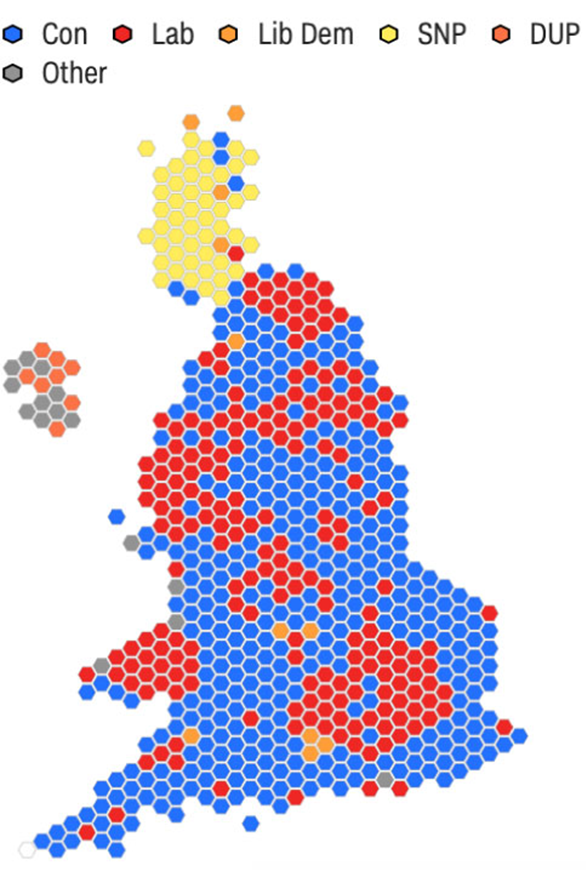 Constituencies
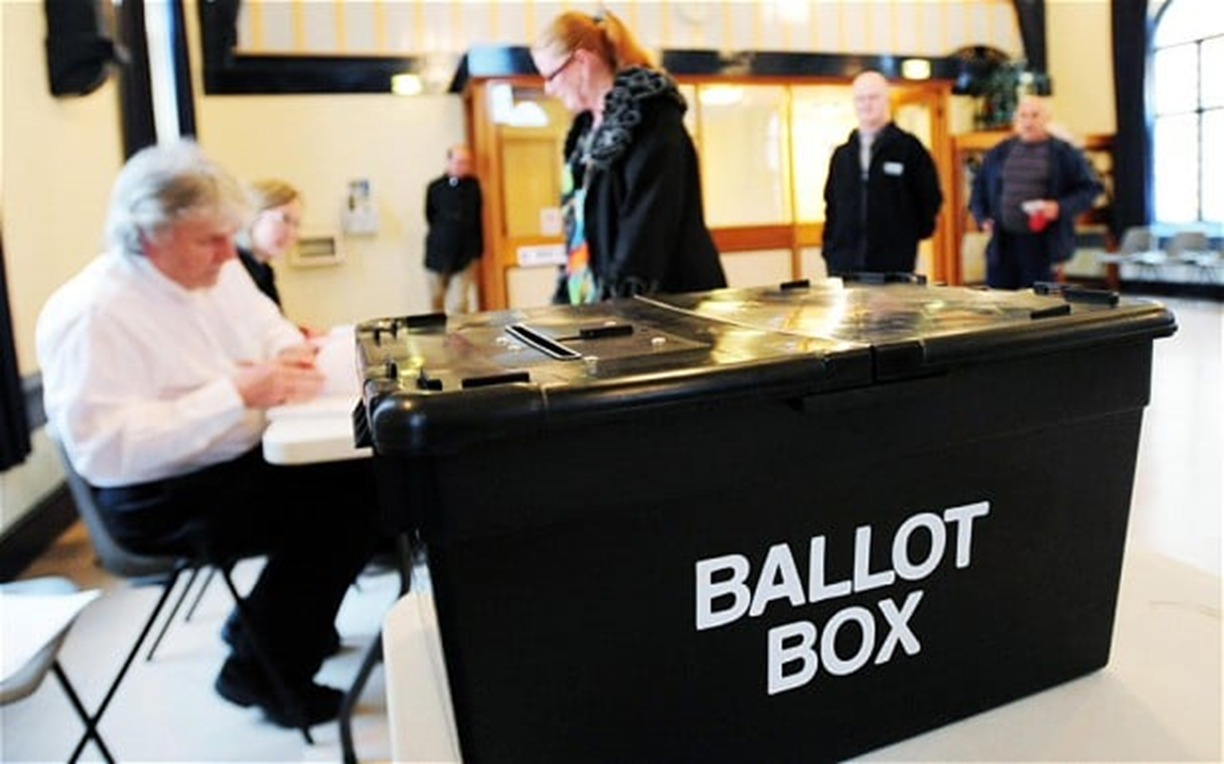 Election day
Political parties
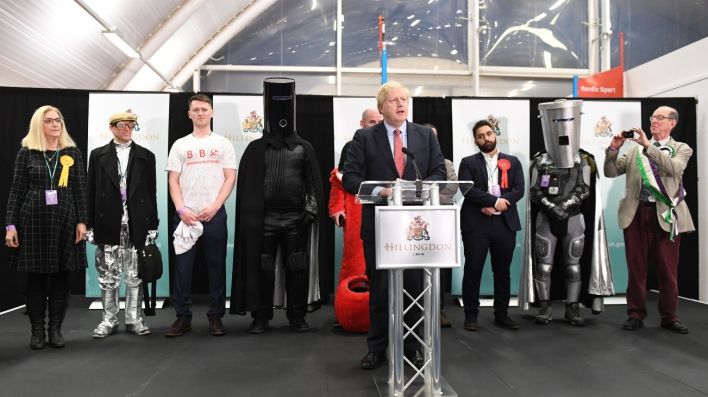 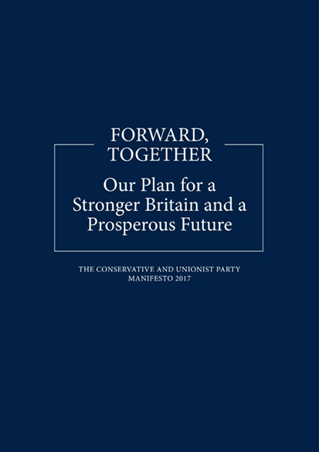 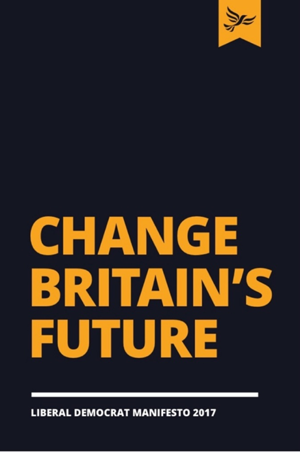 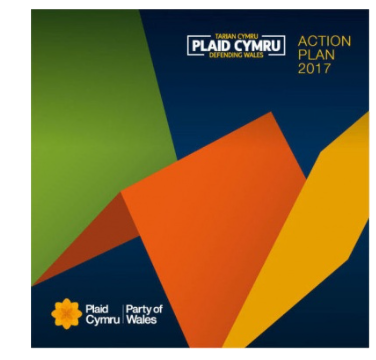 Party manifestoes
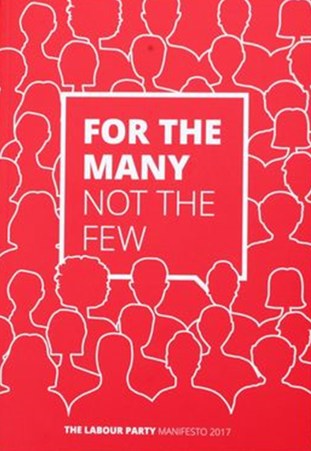 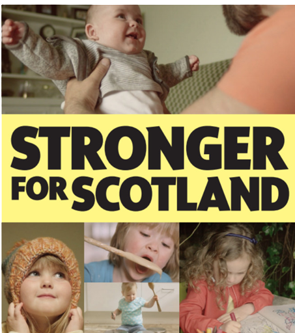 CAFOD ‘manifesto’
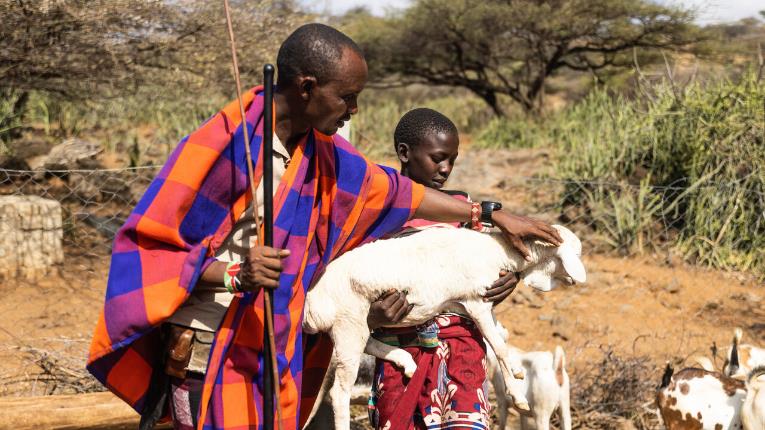 1. Tackle poverty
Ochuroi and his family face problems with drought and people claiming their land.
CAFOD ‘manifesto’
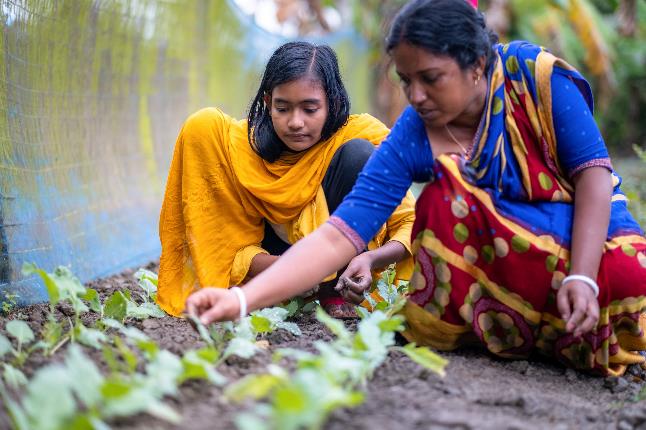 2. Stop climate change
Dristy and Rupali have had to change their garden to combat climate change.
CAFOD ‘manifesto’
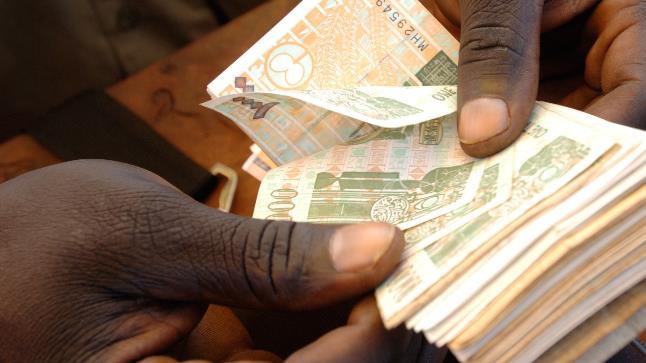 3. Cancel debt
Countries around the world are struggling to give people important things like schools and hospitals.
CAFOD ‘manifesto’
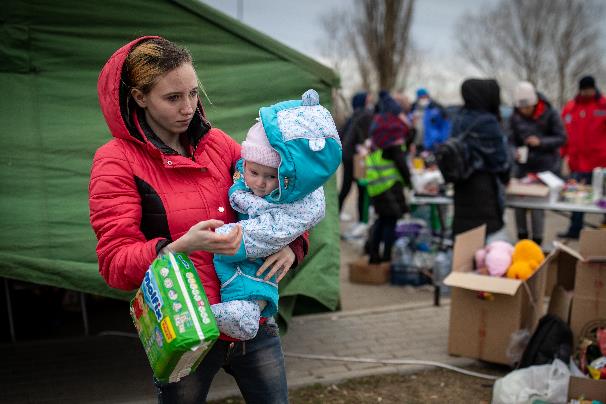 4. Help refugees
The Caritas family have supported families who have had to leave their homes in Ukraine because of the conflict.
Write your own manifesto!
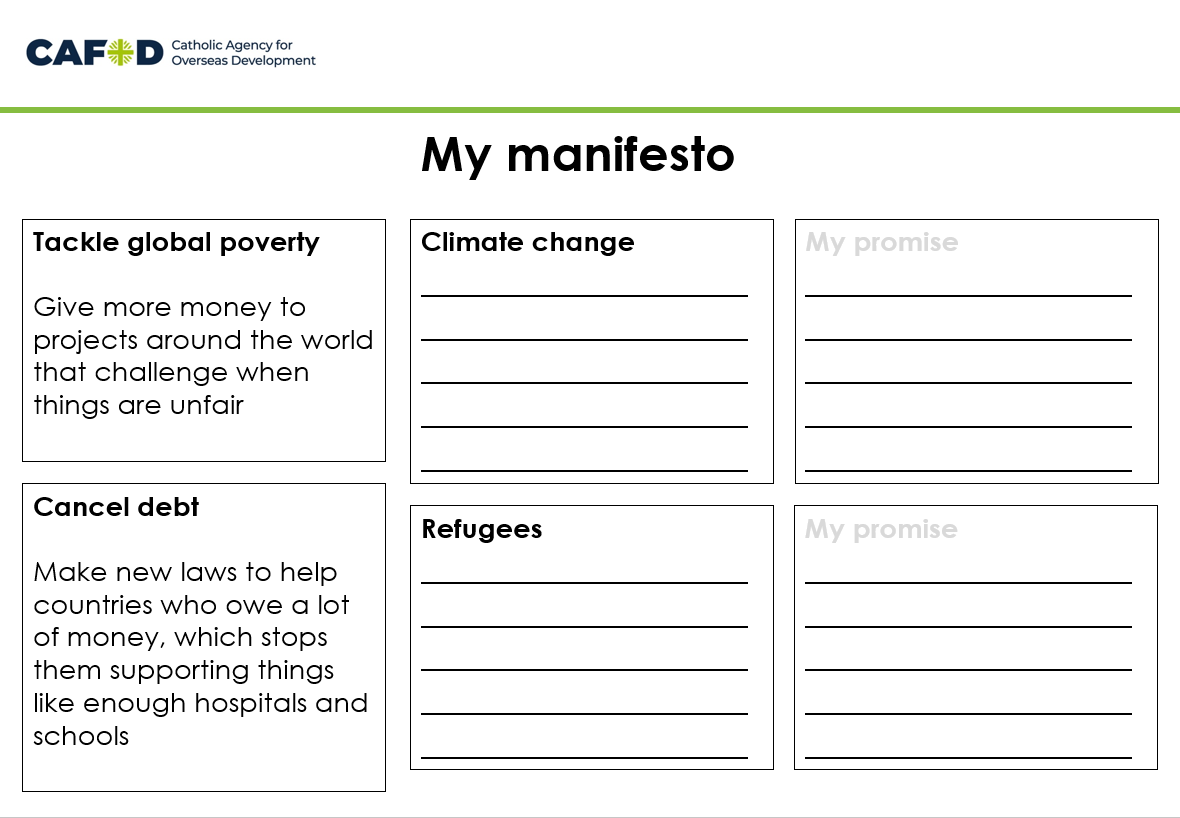 What do you want to change?
How would you do it?
“We all need each other, none of us is an island. And we can only build the future by everyone standing together”

Pope Francis: A message for our earth
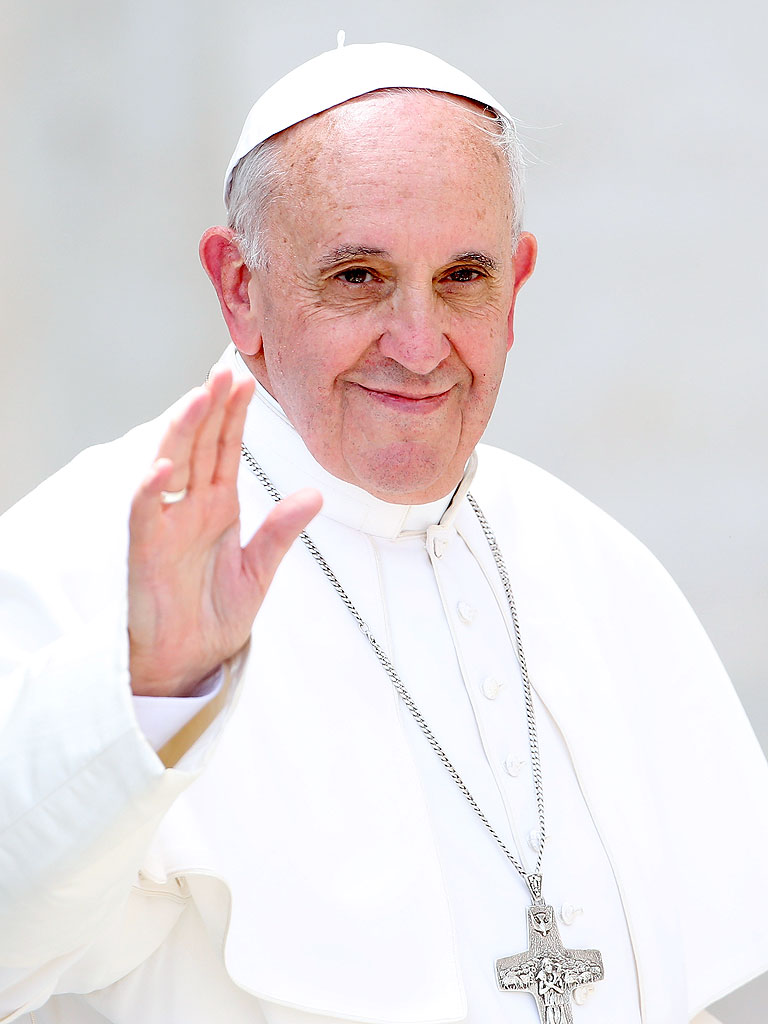 [Speaker Notes: Pope Francis
Quote from ‘The Future You’ TED talk]
Loving God,
Make us wise to know when things aren’t right,
Make us brave to speak out when things are unfair,
Make us open to our whole global family, 
so we can work together for everyone to have what they need 
to live life to the full.
Amen